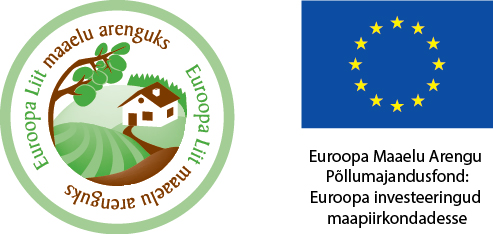 Järelevalvekorralduse muudatused piimahügieeni valdkonnas
Edward Sooba
Veterinaar- ja Toiduamet
Toiduosakond
												24.09.2019
Veterinaar- ja Toiduameti (VTA) struktuurimuudatus
VTA struktuurimuudatus (peadirektori käskkirjaga) jõustus 1.10.2019
VTA vaates tekib neli regiooni.
Regiooni tööd korraldavad regioonijuhid.
Uued ametikohad regioonis on juhtivspetsialistid. 
1. oktoobrist asusid regioonijuhid ja juhtivspetsialistid ametisse, et ette valmistada regionaalset töökorraldust, mis käivitub täies mahus 1. jaanuarist 2020
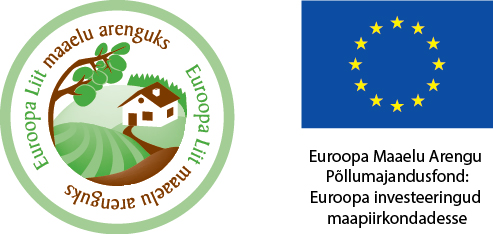 Regioonid VTA vaates moodustuvad järgmiselt:
Põhja regioon – Harjumaa ja Raplamaa
Lõuna regioon – Võrumaa, Tartumaa, Valgamaa, Põlvamaa
Lääne regioon – Saaremaa, Pärnumaa, Viljandimaa, Läänemaa, Hiiumaa
Ida regioon – Lääne-Virumaa, Ida-Virumaa, Järvamaa, Jõgevamaa
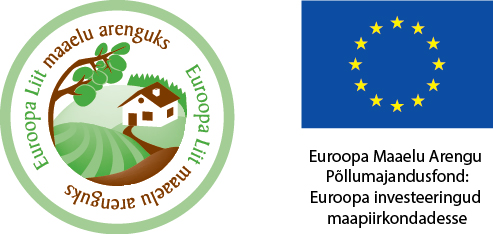 Regiooni juhatajad
Iga regiooni tööd juhib regiooni juhataja:
Põhja regioon – Vladimir Vahesaar
Lõuna regioon – Inge Saavo
Lääne regioon – Terje Oper
Ida regioon – Helgi Tepper
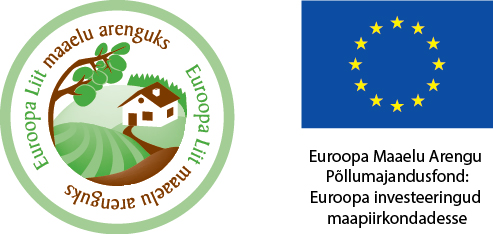 Struktuurimuudatus
Igas regioonis alustas tööd üks loomatervishoiu ja kaks toiduhügieeni valdkonna juhtivspetsialisti.
Toidu valdkonna juhtivspetsialistid:
Põhja regioon – Mairi Pajula, Monika Soots
Lõuna regioon – Anneli Kask, Kaire Siidra
Lääne regioon – Jüri Lauter, Tiina Pakkonen
Ida regioon – Annika Õkva, + üks koht täitmisel
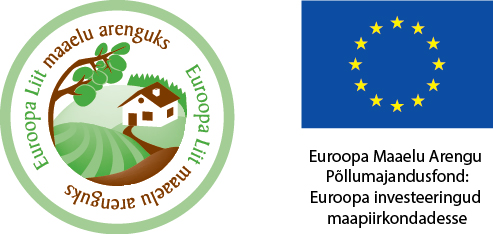 Struktuurimuudatused piimahügieeni valdkonnas
Igas regioonis jätkab tööd üks piimahügieeni valdkonna järelevalveametnik.
Piimahügieeni valdkonnas alustavad tööd alates 1. jaanuarist 2020:
Põhja regioonis – Tõnu Hirsik
Lõuna regioonis – Tiina Suumann
Lääne regioonis – Kristel Silmann
Ida regioonis – Sirje Pajuri
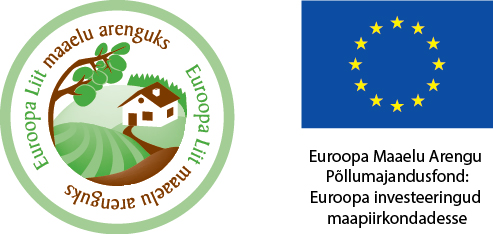 Töökorralduslikud muudatused piimahügieeni valdkonnas
Piimahügieeni valdkonna järelevalveametnike järelevalve alla tulevad lisaks piimatööstustele ka eraelamud, kus piimatooteid valmistatakse.
Piimafarmide järelevalvekorraldus tervikuna on VTA-s loomatervishoiu valdkonna korraldada, kuid kuna teema kattub, siis toidu poolelt on tugi toorpiima nõuetekohasuse kontrolli osas sh. EPJ piimalabori teatised, piimatööstuste andmed jne.
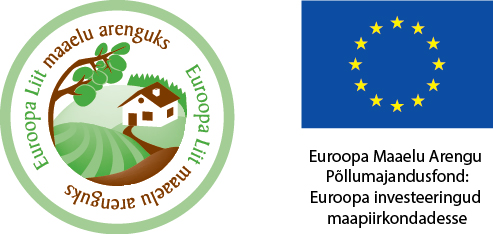 Jõustub ametliku kontrolli määrus 2017/625
2017/625, nõuded jõustuvad 14.12.2019.
2017/625 käsitleb ametlikku kontrolli ja muid ametlikke toiminguid, mida tehakse eesmärgiga tagada toidu- ja söödaalaste õigusnormide ning loomatervise ja loomade heaolu, taimetervise- ja taimekaitsevahendite alaste õigusnormide kohaldamine, millega muudetakse Euroopa Parlamendi ja nõukogu määruseid (EÜ) nr 999/2001, (EÜ) nr 396/2005, (EÜ) nr 1069/2009, (EÜ) nr 1107/2009, (EL) nr 1151/ 2012, (EL) nr 652/2014, (EL) 2016/429 ja (EL) 2016/2031, nõukogu määruseid (EÜ) nr 1/2005 ja (EÜ) nr 1099/2009 ning nõukogu direktiive 98/58/EÜ, 1999/74/EÜ, 2007/43/EÜ, 2008/119/EÜ ja 2008/120/EÜ ning millega tunnistatakse kehtetuks Euroopa Parlamendi ja nõukogu määrused (EÜ) nr 854/2004 ja (EÜ) nr 882/2004, nõukogu direktiivid 89/608/EMÜ, 89/662/EMÜ, 90/425/EMÜ, 91/ 496/EMÜ, 96/23/EÜ, 96/93/EÜ ja 97/78/EÜ ja nõukogu otsus 92/438/EMÜ (ametliku kontrolli määrus)
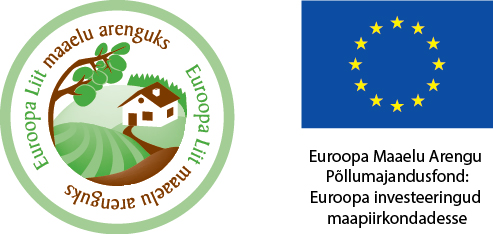 Jõustub rakendusmäärus 2019/627
KOMISJONI RAKENDUSMÄÄRUS (EL) 2019/627, 15. märts 2019, milles sätestatakse kooskõlas Euroopa Parlamendi ja nõukogu määrusega (EL) 2017/625 ühtne praktiline kord inimtoiduks ettenähtud loomsete saaduste ametliku kontrolli tegemiseks ja millega muudetakse komisjoni rakendusmäärust (EL) nr 2074/2005 ametliku kontrolli osas.
2019/627 jõustub 14.12.2019
Artikkel 50. Piima- ja ternespiima kontroll. 
III lisas on toodud toorpiima ja kuumtöödeldud lehmapiima testimismeetodid.
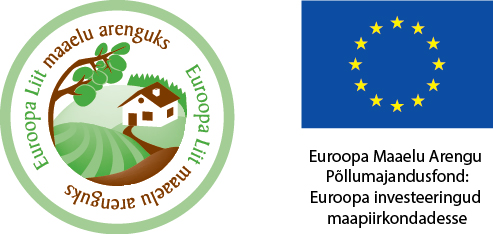 Muudatus siseriiklikus õiguses
Menetluses on siseriiklik määruse eelnõu „Ettevõtte ehituse, projektlahenduse ja seadmete hügieeninõuded toidu väikesemahulisel käitlemisel“.
Määruse eesmärgiks on kehtestada mikroettevõtte ehituse, projektlahenduse ja seadmete hügieeninõuded (paindlik lähenemine).
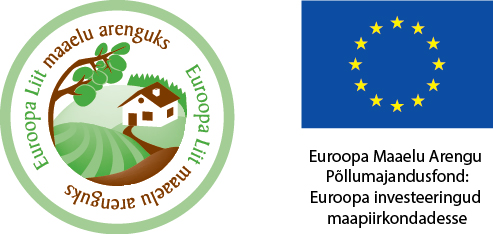 Mikroettevõte
Väikesemahuliseks toidukäitlemisettevõtteks loetakse komisjoni soovituse (EL) nr 361/2003, mis käsitleb mikroettevõtete ning väikese ja keskmise suurusega ettevõtete määratlust, lisas määratletud  mikroettevõtteid.
Euroopa Komisjoni definitsiooni järgi vastab mikroettevõte järgmistele tingimustele:
Vähem kui kümme töötajat;
Käive või bilansimaht alla 2 miljoni euro.
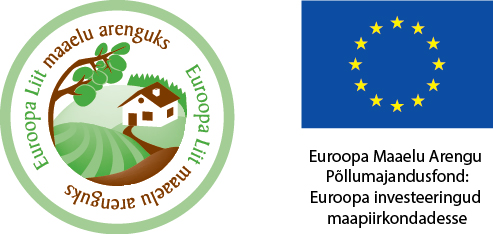 Käitleja vastutus
Eelnõuga ei muudeta käitleja vastutust ega kohustusi toiduohutuse tagamisel. 
Eelnõu mõjutab eelkõige toidu käitlemist alustavaid käitlejaid.
Määruses kehtestatavate nõuete kohaldamisel tuleb tagada toidu ohutus ja toidu ohutust tagavaid meetmeid tuleb kirjeldada enesekontrolliplaanis.
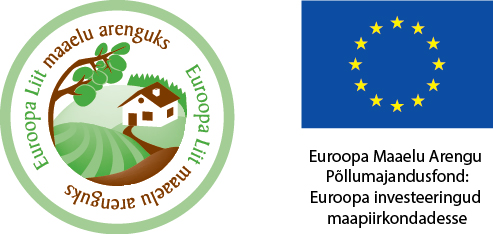 §2 lõigetes 1 ja 2 on käsitletud käitlemisruumide kasutamist
Nõue (1): Erinevate tehnoloogiliste protsesside etappe võib läbi viia ja erinevaid tooteid võib käidelda samas ruumis eri ajal või eri kohas.

Nõue (2): Tootmisprotsessi ühe etapi võib vajaduse korral läbi viia väljaspool käitlemisruumi või välitingimustes.

Selgituseks: Antakse võimalus käidelda erinevaid tooteid samas ruumis eri ajal või eri kohas ning viia mõni tootmisprotsessi etapp läbi väljaspool käitlemisruumi. Väljaspool käitlemisruumi võib asuda näiteks suitsutusahi, eraldiseisev juustukelder jm.
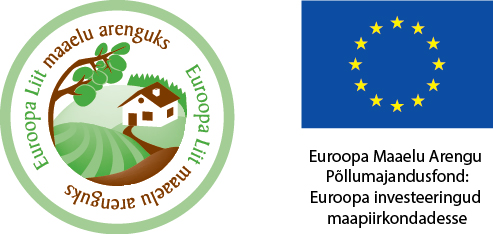 §2 lõikes 3 on käsitletud puitpindasid
Nõue (3) Tehnoloogilisest protsessist tulenevalt võib mikroettevõttes kasutada puitpindasid.

Selgitus: Lõikes 3 käsitletakse puitpindade kasutamist, näiteks vahelauad juustu valmitamisel.
Märkus: praktikas nii TKM näiteid kui ka mitte.
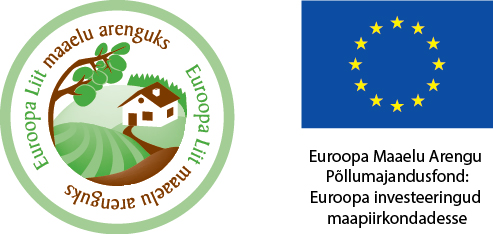 §2 lõikes 4 on käsitletud ruumi planeeringut (käitlemisruumi uksed)
Nõue (4) Käitlemisruumi uksed võivad avaneda otse õue, kui need on tootmisprotsessi ajal suletud.

Selgituseks: Sätestatakse võimalus, et käitlemisruumi uks võib avaneda otse õue, kui tootmisprotsessi ajal on uks suletud.
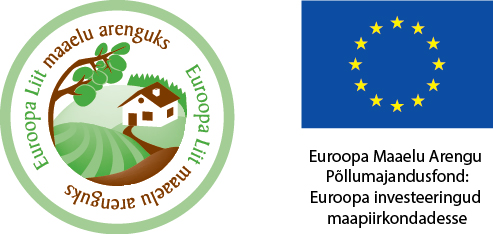 §2 lõikes 5 on käsitletud ruumi planeeringut (äravoolutrapp)
Nõue (5) Tehnoloogilisest protsessist tuleneval ei pea põrandapinnal olema äravoolutrappi, kui mikroettevõttes on tagatud põrandapinna puhastamine ja heitvee eemaldamine muul sobival viisil.

Selgituseks: Kui käitlemisruumi põrandamaterjal võimaldab hügieenilist puhastamist, siis ei pea olema põrandas äravoolutrappi.
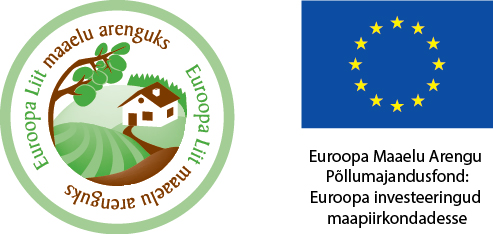 §2 lõikes 6 on käsitletud ruumi planeeringut (riietusruum)
Nõue (6) Üleriided või kaitseriideid võib hoida selleks ettenähtud kohas käitlemisruumis, kui need on toidukäitlemisalast piisavalt eraldatud.

Selgituseks: Üleriided ja kaitseriideid võib hoida käitlemisruumis, kui need on käitlemisalast piisavalt eraldatud, ning eraldi riietusruum ei ole nõutud.
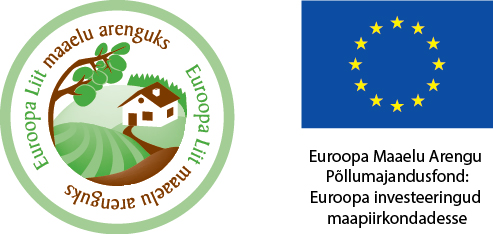 §2 lõikes 7 on käsitletud ruumi planeeringut (tualettruum)
Nõue (7) Ettevõttes ei pea olema tualettruumi, kui töötajal on võimalik kasutada ettevõtte läheduses paiknevat tualettruumi.

Selgituseks: Tualettruum võib asuda käitlemisruumidest eemal, näiteks eramus, kui tootmishoone on ehitatud kõrvalhoonesse.
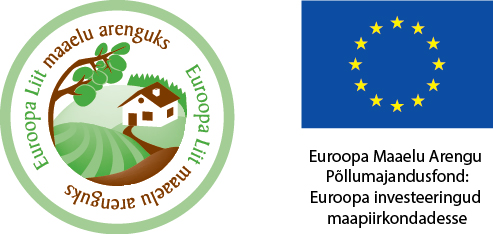 §2 lõikes 8 on käsitletud valamuid
Nõue (8) Käte ja toidu pesemiseks ei pea mikroettevõttes olema eraldi valamuid.

Selgituseks: Käte ja toidu pesemiseks ei pea olema eraldi valamut, kui käitlemise väikesemahulisus võimaldab kasutada sama valamut ja välistatud on ristsaastumine.
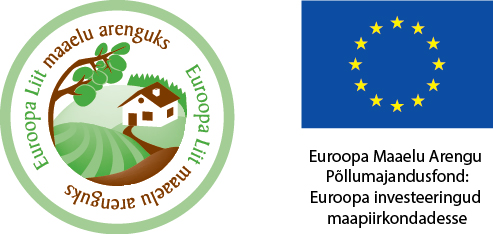 §2 lõikes 9 on käsitletud ruumi planeeringut (pakkematerjal, taara, pesuvahendid)
Nõue (9) Ettevõttes ei pea olema eraldi ruumi:
Toidu ning pakendamis- ja pakkimismaterjali hoidmiseks;
Käitlemisvahendite ja taara pesemiseks;
Puhastus- ja desinfitseerimisvahendite hoidmiseks, kui need on selgelt tähistatud ja neid hoitakse toidust piisavalt eraldatuna ning võimaluse korral selleks ette nähtud kohas.
Selgituseks: Pakendamis- ja pakkimismaterjalide, samuti puhastus- ja desinfitseerimisvahendite hoidmiseks ei pea olema eraldi ruume, kui neid hoitakse eraldatuna ja välistatud on ristsaastumine. Käitlemisvahendeid ja taarat võib pesta toidukäitlemisruumis, kui seda ei tehta tootmise ajal.
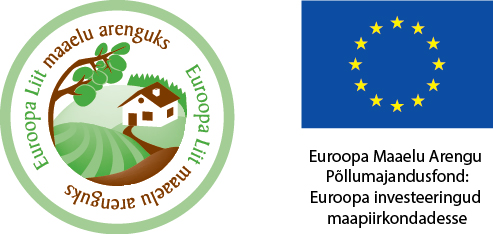 Millal määrus jõustub?
Eelnõude Infosüsteemis kooskõlastamisele järgneb minu teada komisjoni teavitamine 3 kuud, Valitsusse esitamine detsembris 2019, Riigikogus menetlemine I poolaastal 2020, jõustumine tõenäoliselt 1.7. 2020.
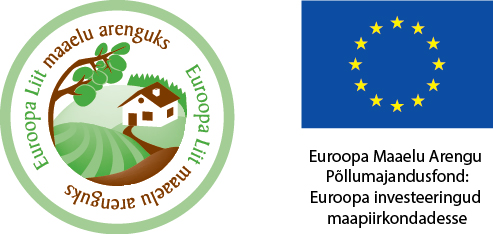 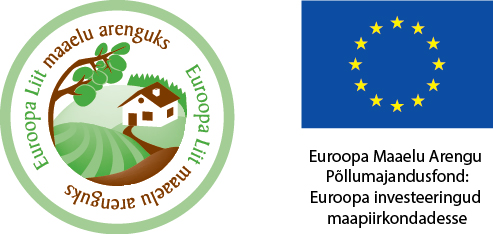 Aitäh!
Edward Sooba
edward.sooba@vet.agri.ee